ATTIVAZIONE NUOVI CORSI DI STUDIO
Premessa

Il Senato Accademico e il Consiglio di Amministrazione rispettivamente nelle sedute del 29 e del 30 gennaio 2015 hanno approvato l’istituzione/attivazione di due nuovi Corsi di Studio per l’a.a. 2015/2016:
Corso di Laurea in Ingegneria dell’Ambiente – Classe L7 Ingegneria Civile e Ambientale.
DICATECH
Corso di Laurea in Ingegneria Aerospaziale – Classe L-9  Ingegneria Industriale e L-8 Ingegneria dell'Informazione e (corso interclasse).
DMM
ATTIVAZIONE NUOVI CORSI DI STUDIO
Domanda di accreditamento: COMPILAZIONE SCHEDA SUA
SEZIONE AMMINISTRAZIONE
SEZIONE QUALITA’
SEZIONE B
Esperienza dello studente
INFORMAZIONI
ALTRE INFORMAZIONI
SEZIONE C
Risultati della Formazione
DIDATTICA PROGRAMMATA
SEZIONE D
Organizzazione e Gestione della Qualità
DIDATTICA EROGATA
CHIUSURA 27 FEBBRAIO 2015
VERIFICA INDICATORI DI ACCREDITAMENTO INIZIALE E PERIODICO
Ai sensi del D.M. 47 del 30 gennaio 2013 e del D.M. n. 1059 del 23 dicembre 2013 per l’accreditamento inziale dei Corsi di studio sono necessarie le seguenti verifiche :
Verifica della sostenibilità economico-finanziaria
Verifica dei requisiti di docenza

Inoltre, considerato che trattasi di Corsi di Studio attivati in Classi di Laurea già offerte dal Politecnico di Bari, occorre procedere anche alla

Verifica in ordine alla diversificazione e alla condivisione dei CFU
VERIFICA INDICATORI DI ACCREDITAMENTO INIZIALE E PERIODICO
VERIFICA SOSTENIBILITA’ ECONOMICO-FINANZIARIA
Con riferimento all’indicatore I SEF, utilizzato tra l’altro dal Miur per la recente assegnazione della quota dei punti organico per l’anno 2014, giusto D.M. n. 907 del 18/12/2014, il valore del Politecnico di Bari al 31/12/2014 è pari ad 1,05 
 



Considerato, però, che l’attivazione dei due nuovi corsi di studio determina un aumento del numero dei  corsi superiore al 2% di quelli offerti dal Politecnico di Bari 
dovranno essere soddisfatti i requisiti di docenza a regime per tutti i corsi di studio dell’ateneo, come verificato al punto successivo.
e’ possibile attivare corsi di studio nel limite del 2% di del numero di corsi attivati nell’a.a. precedente
Verifica dei requisiti di docenza a regime per tutti i corsi di studio dell’Ateneo
VERIFICA INDICATORI DI ACCREDITAMENTO INIZIALE E PERIODICO
VERIFICA REQUISITI DI DOCENZA
 La verifica è stata condotta sia in termini di quantità massima di didattica assistita (DID) a livello di Ateneo sulla base del numero di docenti di ruolo disponibili, sia in termini di verifica dei docenti di riferimento necessari a regime per tutti i Corsi di Studio dell’Ateneo. 
 b.1. SOSTENIBILITA’ DELLA DIDATTICA (DID)
Nella tabella seguente è riportato il numero dei docenti disponibili nel triennio considerato, tenuto conto dei pensionamenti stimati nel periodo, al netto di eventuali reclutamenti programmati, in modo da fornire una proiezione della quantità massima di ore erogabili, che potranno essere coperte sia da docenza di ruolo che da supplenza.
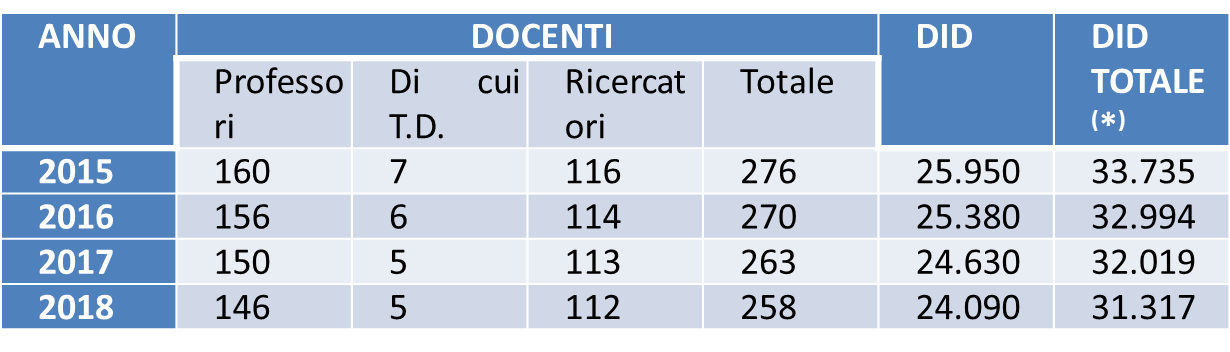 VERIFICA INDICATORI DI ACCREDITAMENTO INIZIALE E PERIODICO
b.1. SOSTENIBILITA’ DELLA DIDATTICA (DID)

Si consideri che nell’anno 2014 il numero di ore di didattica assistita effettivamente impegnate dall’Ateneo relativamente all’offerta 2014/2015 è stato di 32.392 ore complessive. Pertanto, sulla base della docenza disponibile e tenuto conto degli imminenti upgrade già programmati, fermo restando l’attuale assetto dell’offerta formativa
l’Ateneo è in grado di garantire la sostenibilità dei corsi di studio per i prossimi due anni, secondo quanto stabilito dall’ANVUR in relazione ai requisiti di docenza.
VERIFICA INDICATORI DI ACCREDITAMENTO INIZIALE E PERIODICO
b.2. DOCENTI DI RIFERIMENTO A REGIME
 
La verifica del requisito di docenza minima necessaria a regime è stata effettuata non soltanto in termini numerici, ma anche riguardo alla qualificazione dei docenti, come riportato nella tabella “Numero minimo docenti di riferimento – Corsi già accreditati nell’a.a. 13/14”, di cui al D.M. n. 1050 del 2013
VERIFICA INDICATORI DI ACCREDITAMENTO INIZIALE E PERIODICO
b.2. DOCENTI DI RIFERIMENTO A REGIME
La verifica è stata effettuata tenendo conto dell’incremento determinato dalla numerosità della classe indicata nell’anno 2014, nonché dal requisito di docenza per sede relativamente ai Cds articolati in curricula erogati dalla sede di Taranto, come meglio riportato nella tabella seguente:
b.2. DOCENTI DI RIFERIMENTO A REGIME
VERIFICA INDICATORI DI ACCREDITAMENTO INIZIALE E PERIODICO
c. VERIFICHE CONDIVISIONE E DIVERSIFICAZIONE CFU
DIVERSIFICAZIONE 40 CFU 
Ai sensi del D.M. del 16/03/2007 delle Classi di Laurea triennali, due corsi afferenti alla medesima classe devono differenziarsi per almeno 40 CFU. La verifica è stata effettuata con riguardo a tutte le attività formative per corsi e per curricula afferenti alla medesima classe.
La verifica è stata effettuata sull’ipotesi di offerta formativa formulata per l’a.a. 2015/2016 dai Dipartimenti responsabili dei Corsi di nuova istituzione rispetto all’offerta relativa all’a.a. 2014 degli altri corsi della medesima classe.

DIVERSIFICAZIONE L9 e L8			DIVERSIFICAZIONE L7
Verifica soddisfatta positivamente
VERIFICA INDICATORI DI ACCREDITAMENTO INIZIALE E PERIODICO
c. VERIFICHE CONDIVISIONE E DIVERSIFICAZIONE CFU
CONDIVISIONE 60 CFU 
La verifica della condivisione dei 60 CFU è stata effettuata con riguardo alle attività di base e caratterizzanti dei corsi e curriculum della medesima classe, ai sensi dell’art. 11, comma 7 lett. a) del  DM 270/04. 
La verifica è stata effettuata sull’ipotesi di offerta formativa formulata per l’a.a. 2015/2016 dai Dipartimenti responsabili dei Corsi di nuova istituzione rispetto all’offerta relativa all’a.a. 2014 degli altri corsi della medesima classe.

CONDIVISIONE 60 CFU L9 e L8		CONDIVISIONE 60 CFU L7
Verifica soddisfatta positivamente